Digital feudalism and information disorders
ECREA post-conference on information disorders
Aarhus October 24th 2022

Jakob Linaa Jensen, Ph.D.
Director of Centre for Internet Studies & associate professor of critical social media studies
School of Communication and Culture, Dep. of Media & Journalism Studies, Aarhus University
www.linaa.net    @jakoblinaa

Benedetta Brevini, Ph.D.
Associate professor, University of Sydney
@grnsurveillance
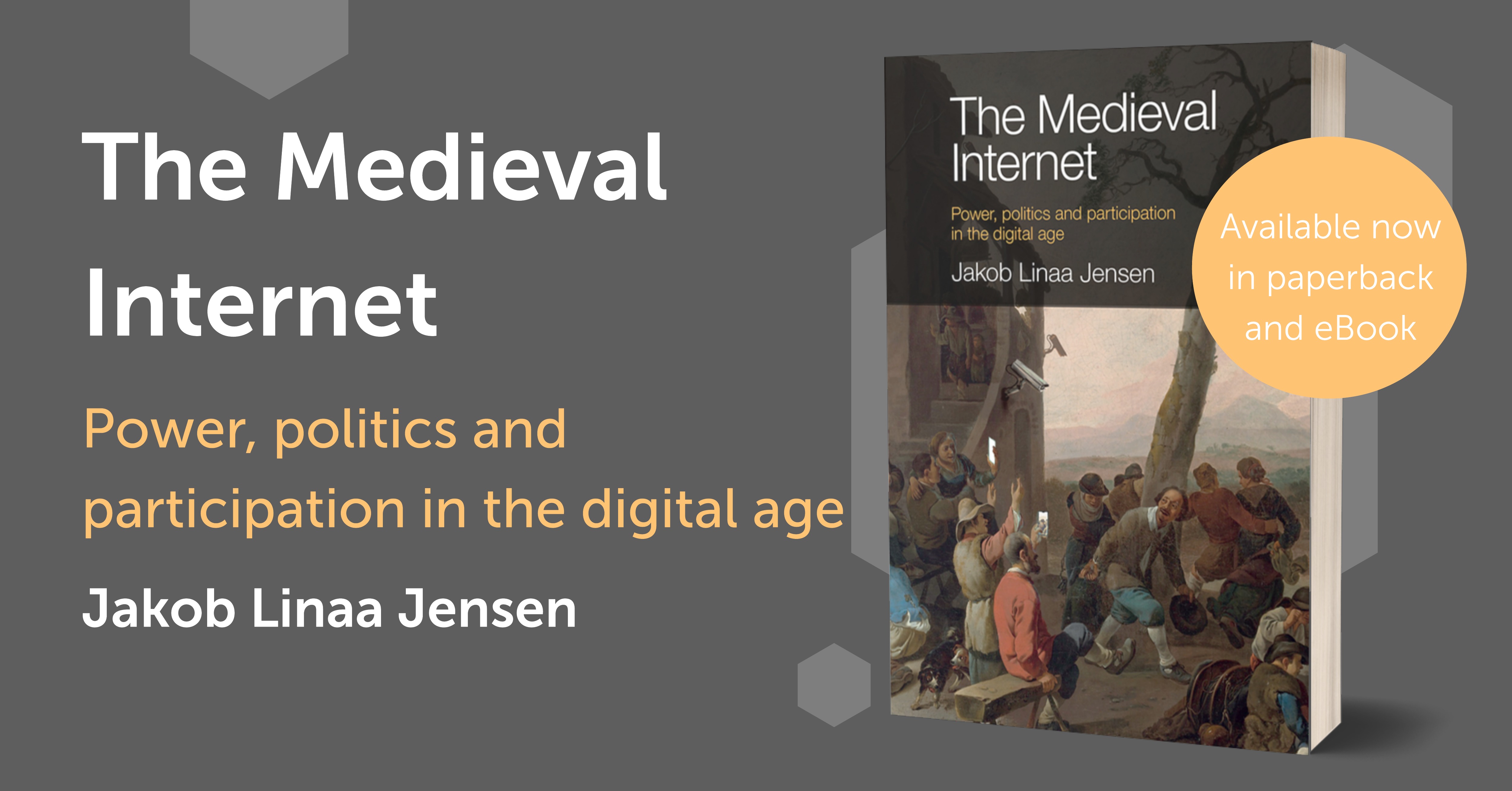 agenda
The public and the public sphere
Social media logics and algorithms
Algorithms as hierarchy and “feudalism
The resulting information disorders
The public sphere
Associated with thinkers like Jürgen Habermas and John Dewey
Central role as intermediary between citizens and politicians, facilitated by media

Four functions:
”Weather cock” for public opinion
Connections between citizens and politicians
Articulation and pursuit of interests
Forum for problem-solving

Assumption of free flow of information
Assumption of a liberal, autonomous subject
Legacy Media and the public sphere
A special role in democracy
Seen as vital for enlightenment and debate
Public service media and certain privileges

Open access
Editing and publishing based on transparent criteria
Possible to held accountable and responsible
Example: in Denmark “Medieansvarsloven”
Platforms and the public sphere
Platforms defined as digital media based on users, networks and extraction of user data and content
Datafication and commodification central in their business model (van Dijck, 2013)

Most important: editing, moderation and censorship based on algorithms

The latter is very different from legacy media and from liberal democratic principles of agency, transparency and accountability
We propose the problem is digital feudalism
feudalism
Marc Bloch (1961)
Society characterised by economic dominance
Based on threats and violence
Lords and servants
Dependencies
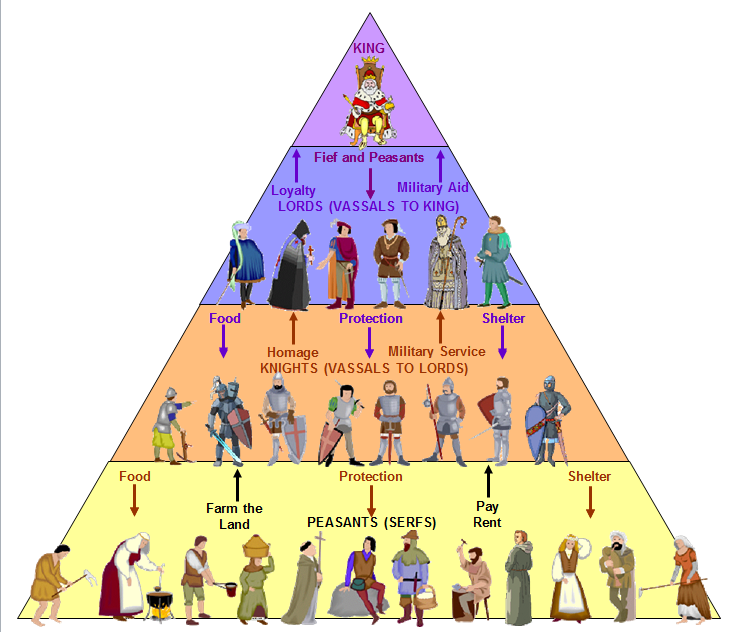 Feudalism was characterised by a close connection between power, hierarchies and economy

Feudalism was replaced by capitalsm
In capitalism political and economic power were in principle decoupled
In platform capitalism political and economic power are recoupled

We call the platform capitalism digital feudalism
Case 1: Facebook
Originally a school network it has become the world’s dominant online public sphere
But mediation is based on invisible logics rather than transparency
Rule defined by boards and stakeholders rather than elected actors

Algoritms are the central mechanism defining information flows and content
They regulate visibility and invisibility
Case 2: Amazon
Originally and online bookstore but now major information broker, one of the “big 5”
Amazon first to emply an algorithm for selection of content
Based on the drive to sell more and be convenient

But Amazon creates its own ecosystem of tethered content
It relies on a business model of the exploitation of data from their customers
Together with the other big fives they create a feudal system of silos and mutual depencies
The internet: ideals and reality
Public discourse
The battle of information order
The threat agains public discourse
The dilemma
thanks
Jakob Linaa Jensen
www.linaa.net
Twitter, Facebook: @jakoblinaa
E-mail: linaa@cc.au.dk